PHÒNG GIÁO DỤC ĐÀO TẠO HUYỆN ĐẠI LỘC 
TRƯỜNG TIỂU HỌC TRƯƠNG HOÀNH
Kính chào quý thầy cô giáo về dự giờ . Chúc quý thầy cô giáo sức khoẻ và hạnh phúc!
MÔN: TOÁN
Lớp: 1
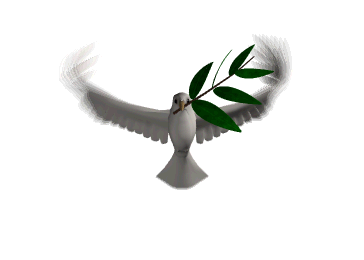 GV: Nguyễn Thị Như Hoa
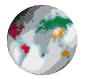 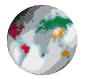 Năm học: 2023 -2024
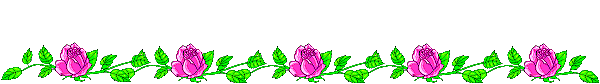 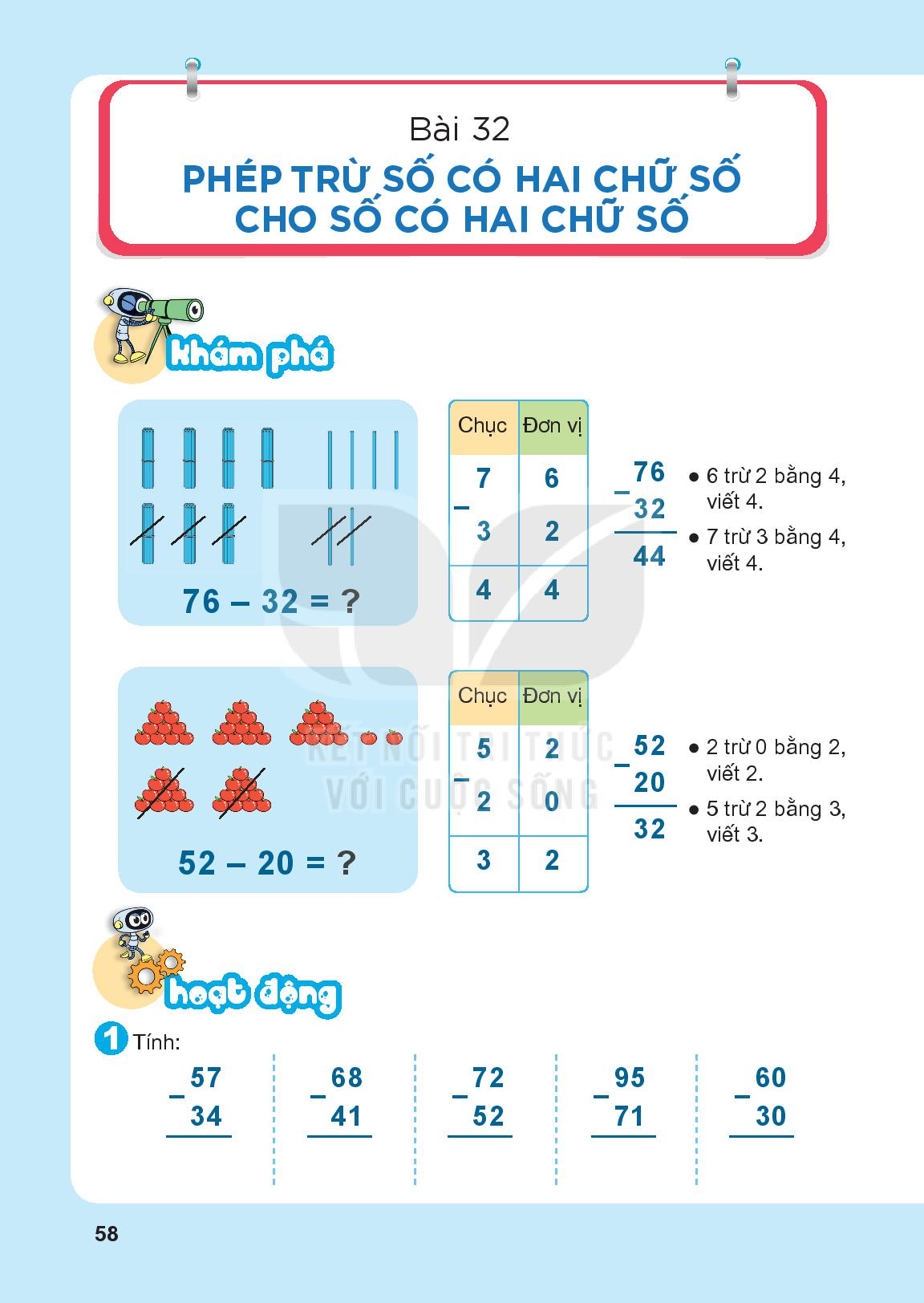 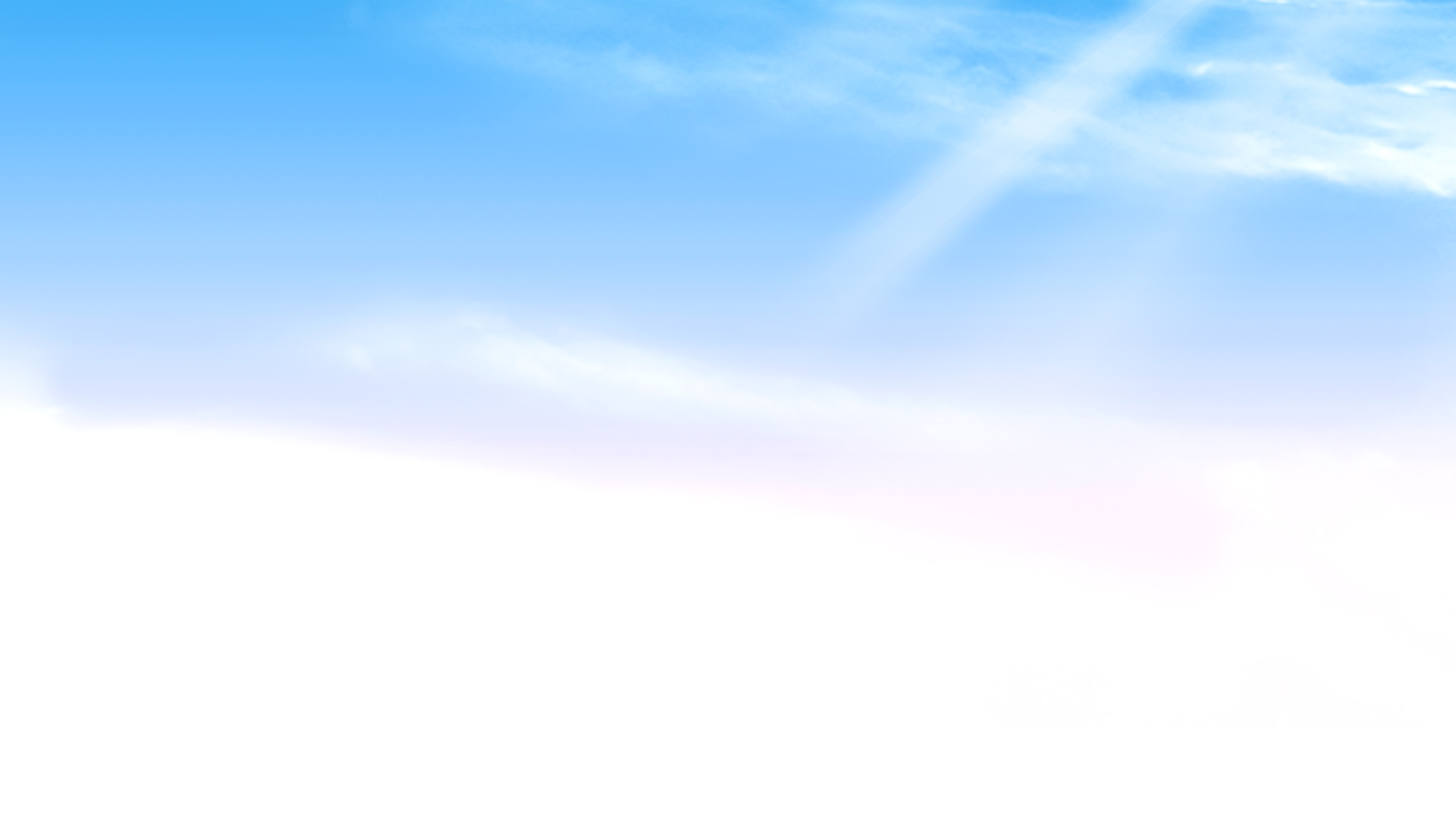 Thứ ba ngày 26 tháng 3 năm 2024
Toán:
1. Khởi động:
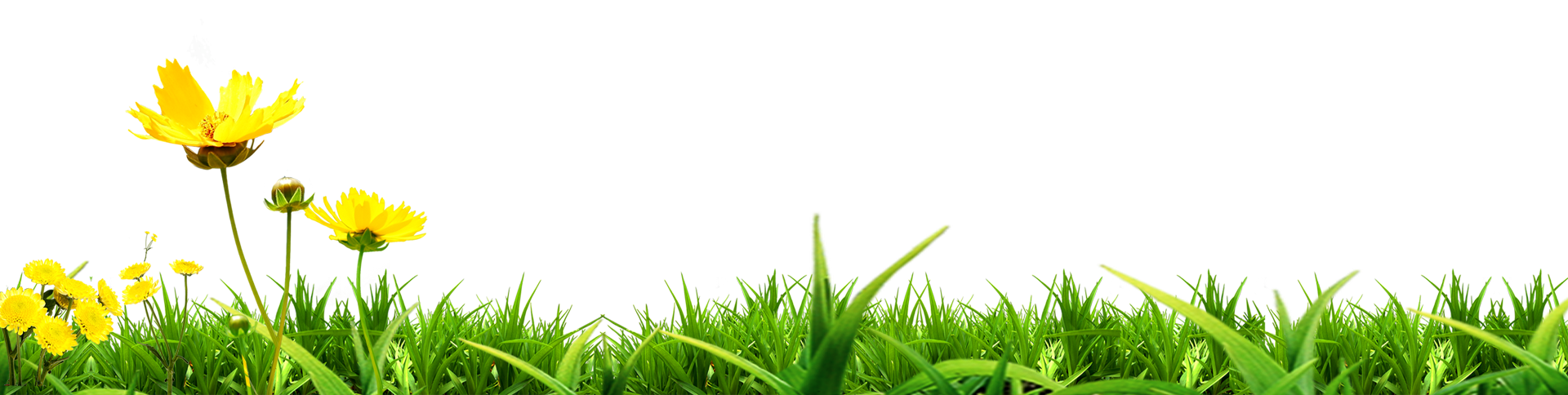 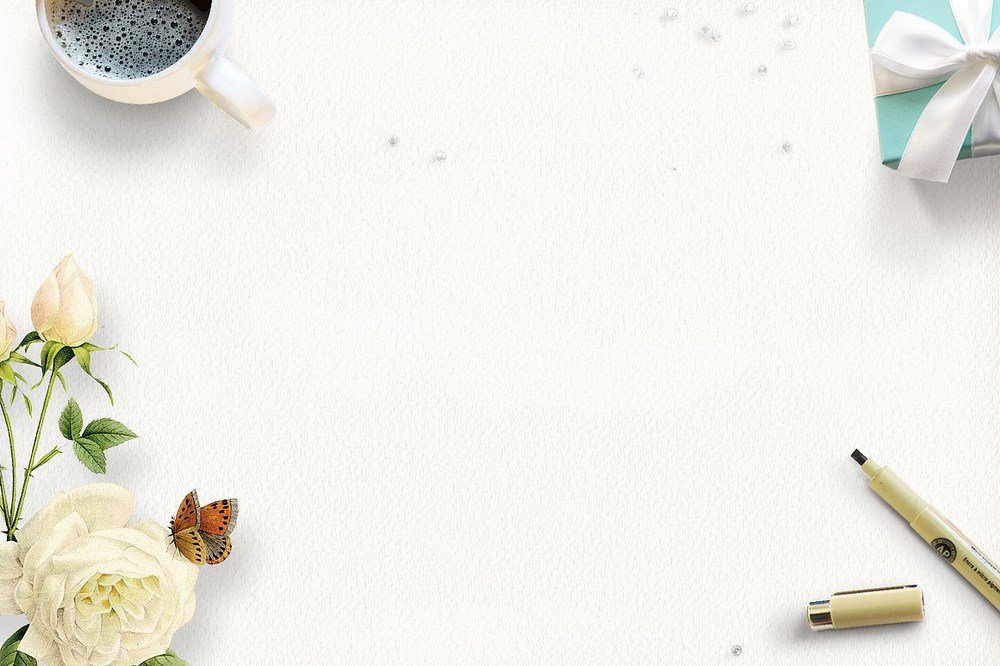 Thỏ ăn cà rốt:
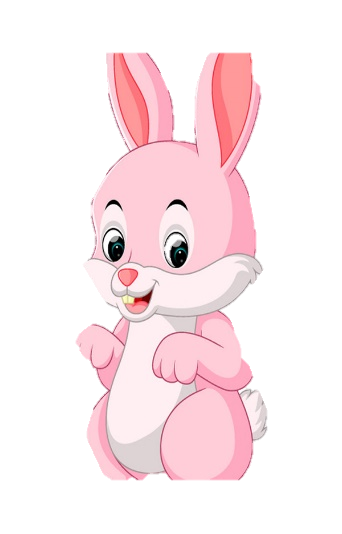 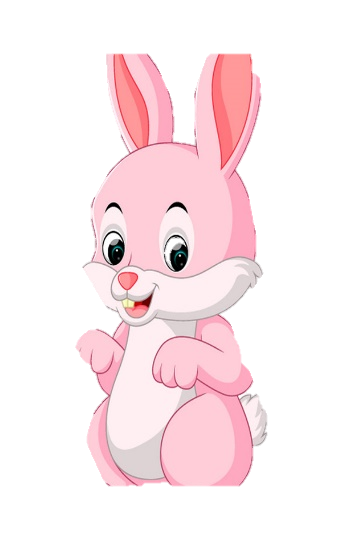 47
39
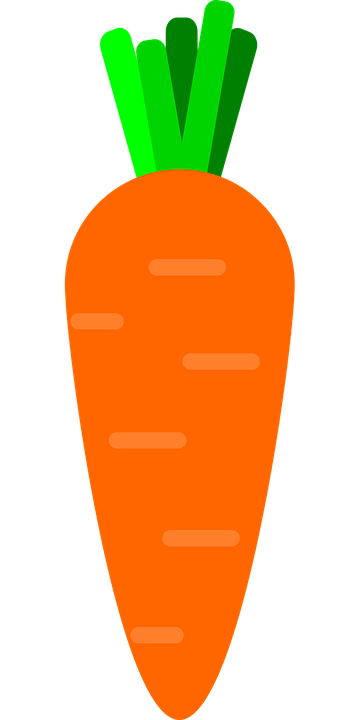 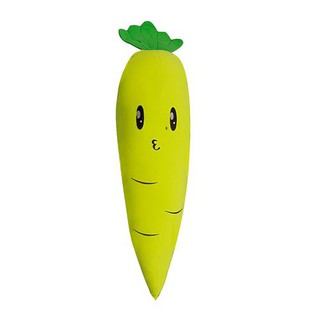 37+10
69-30
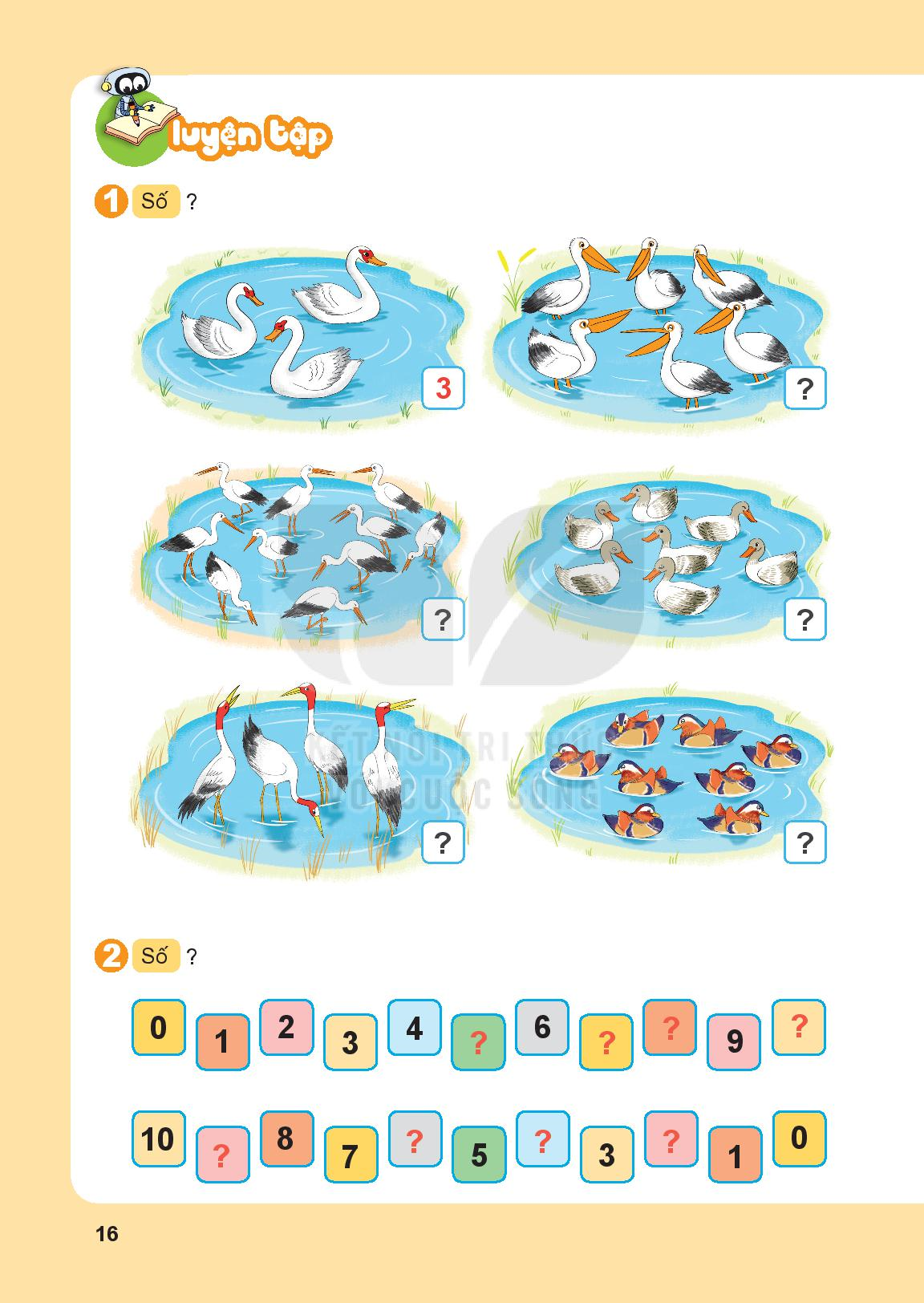 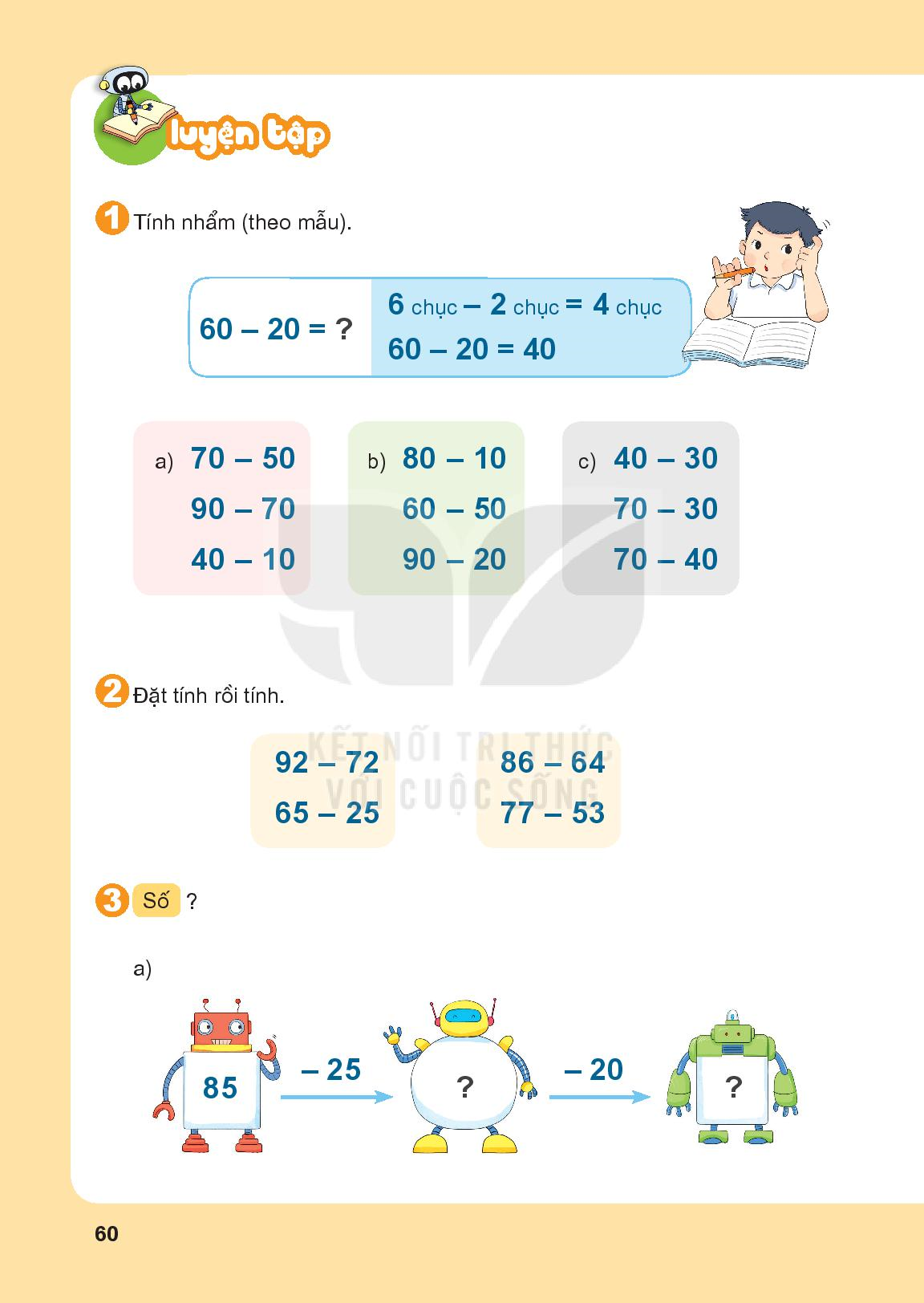 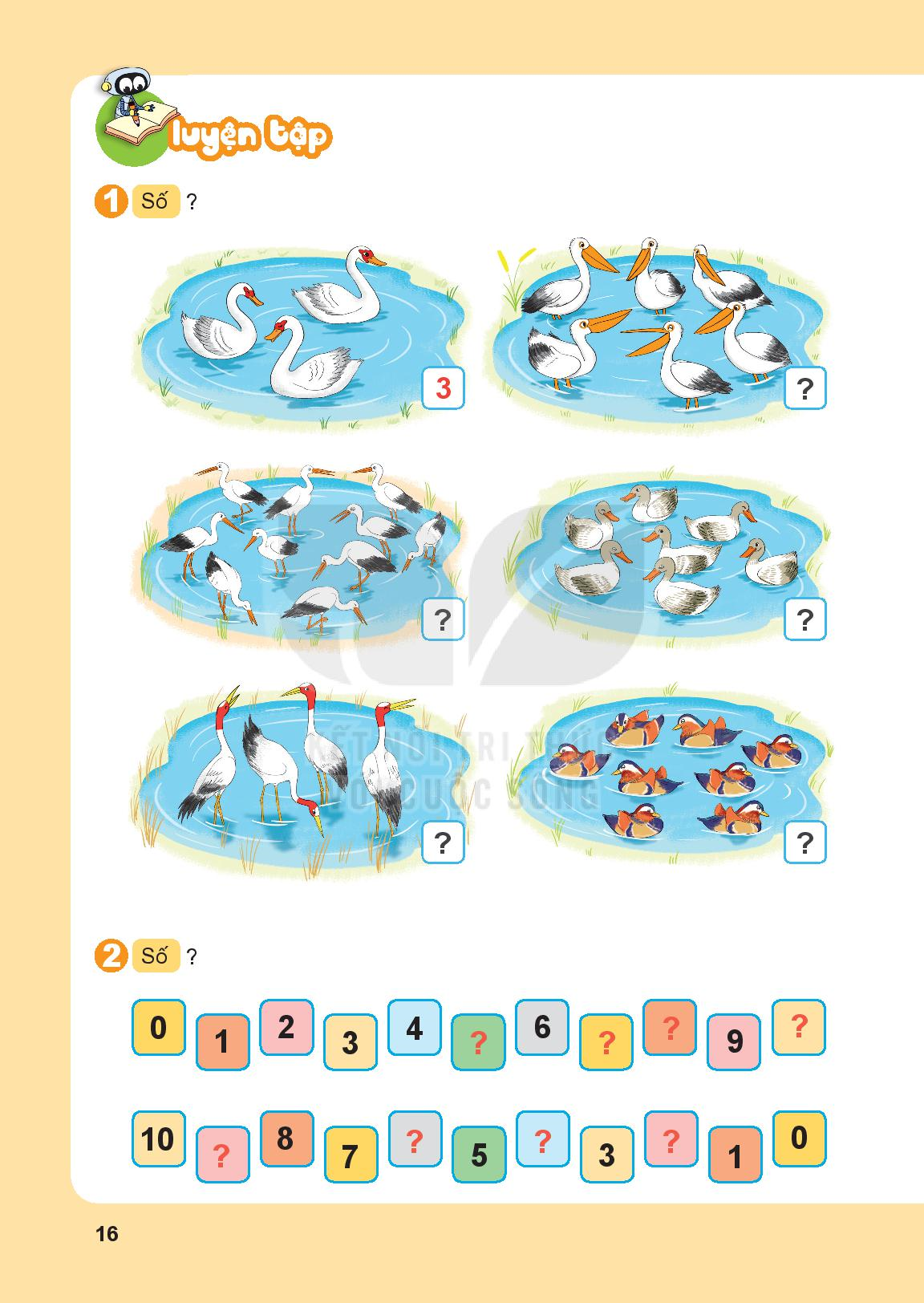 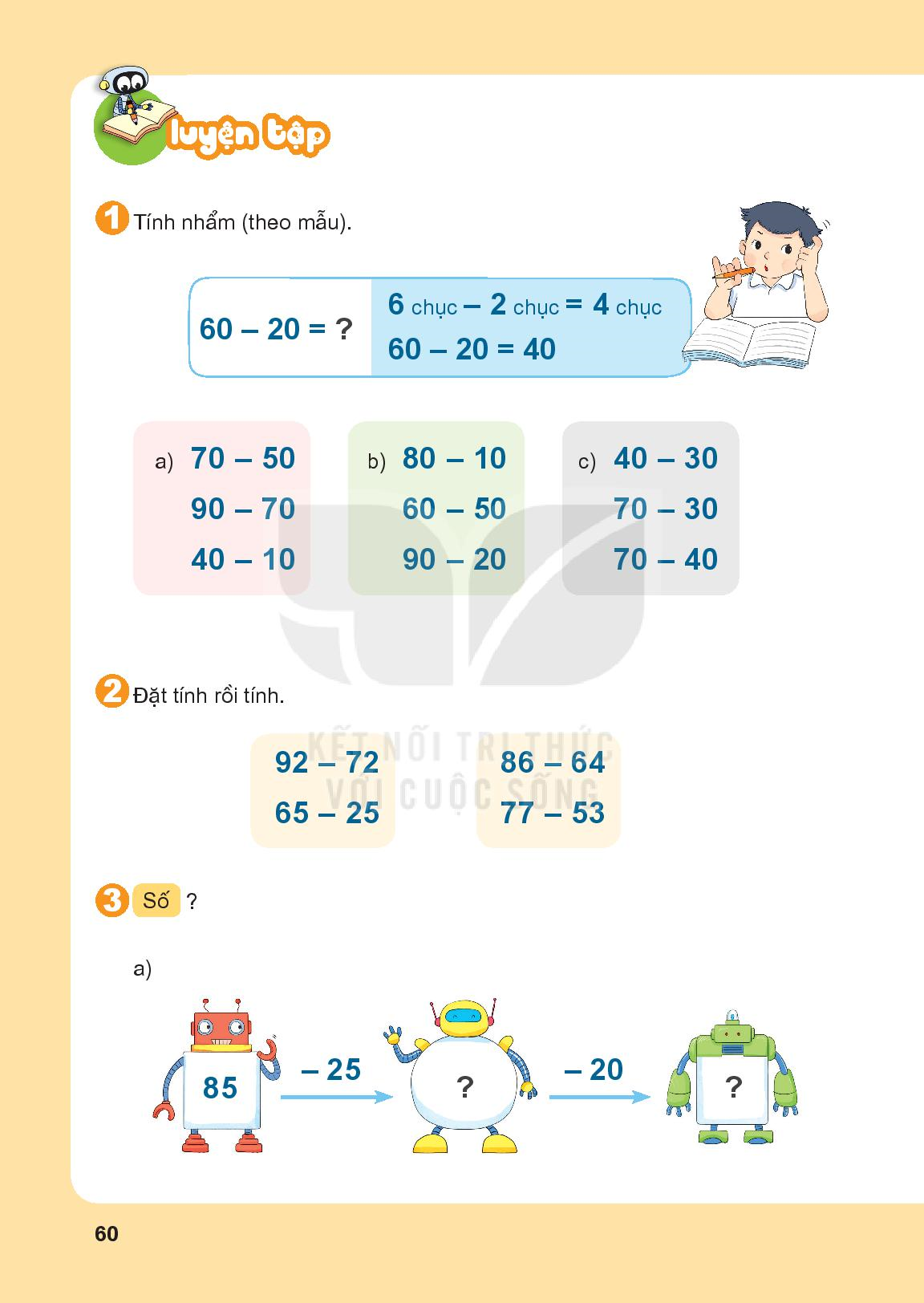 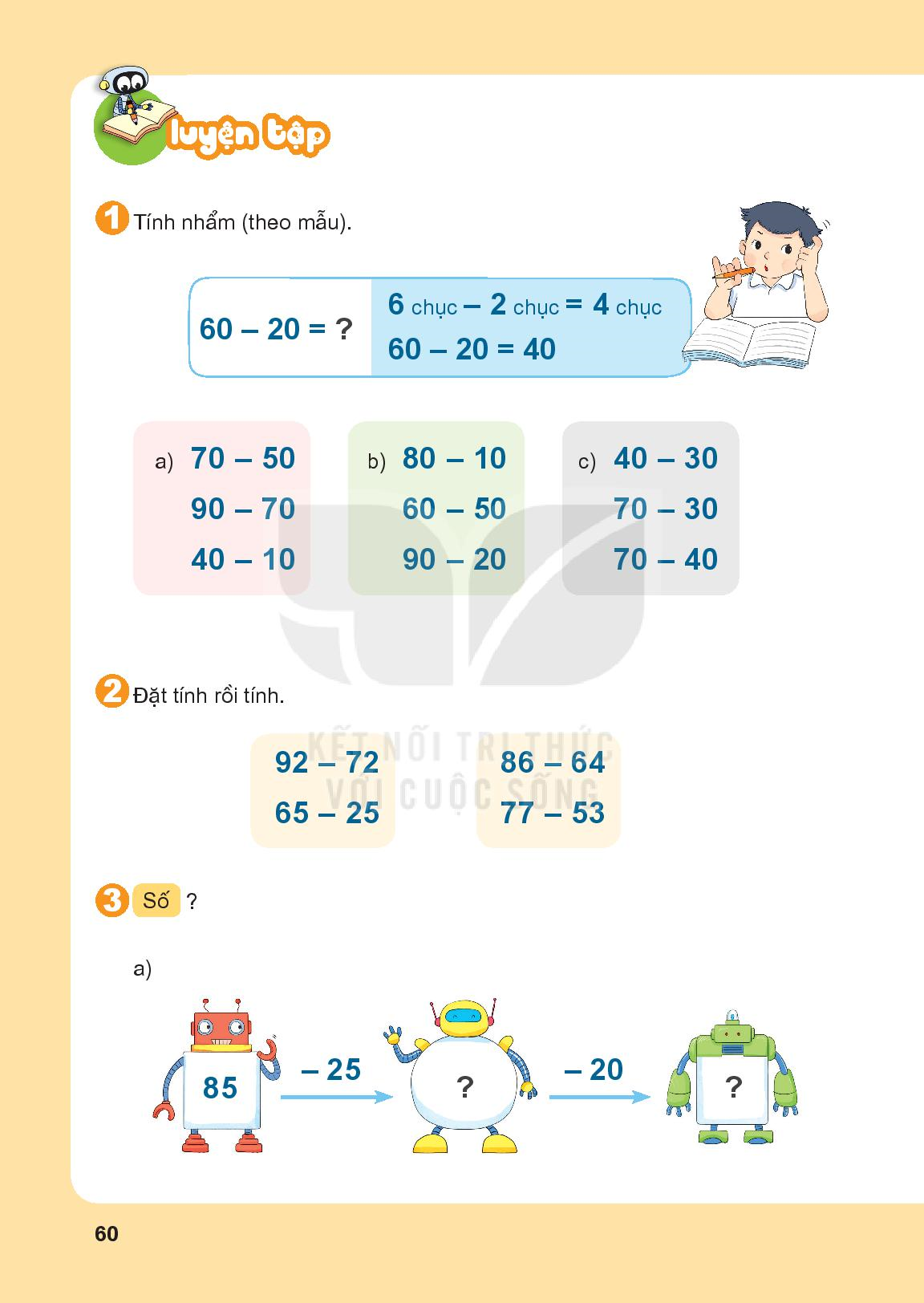 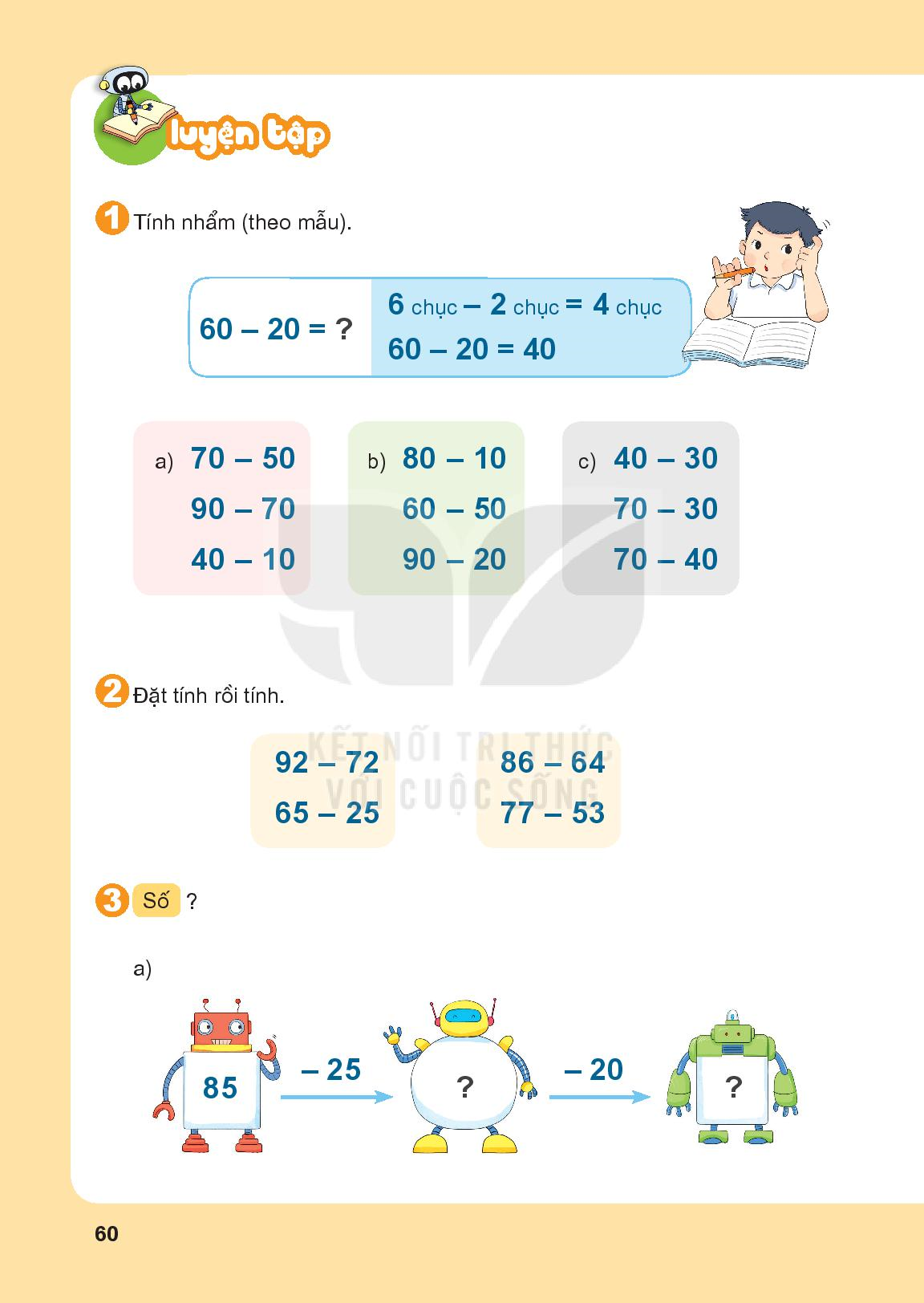 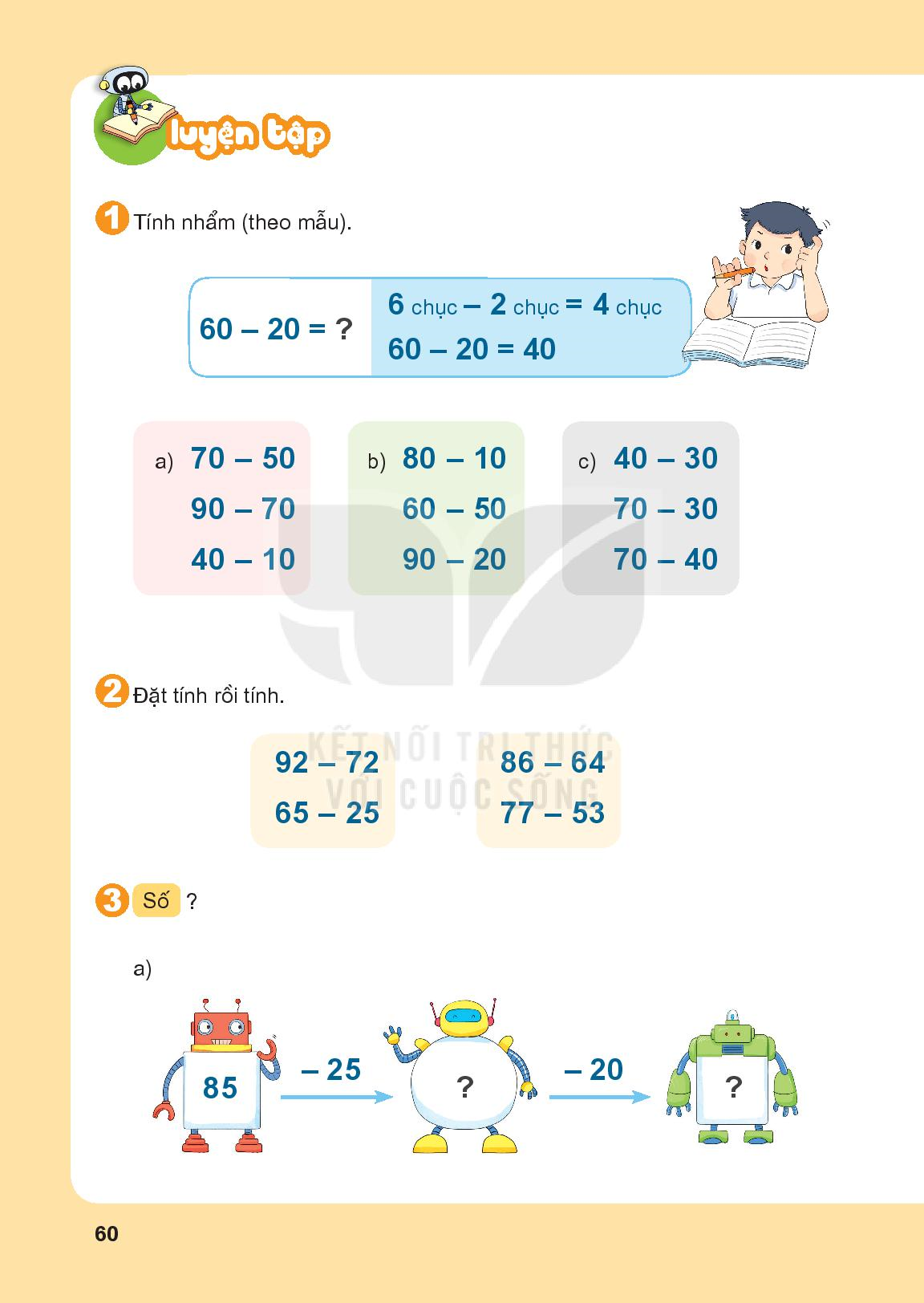 = 70
= 10
= 20
= 10
= 40
= 20
= 70
= 30
= 30
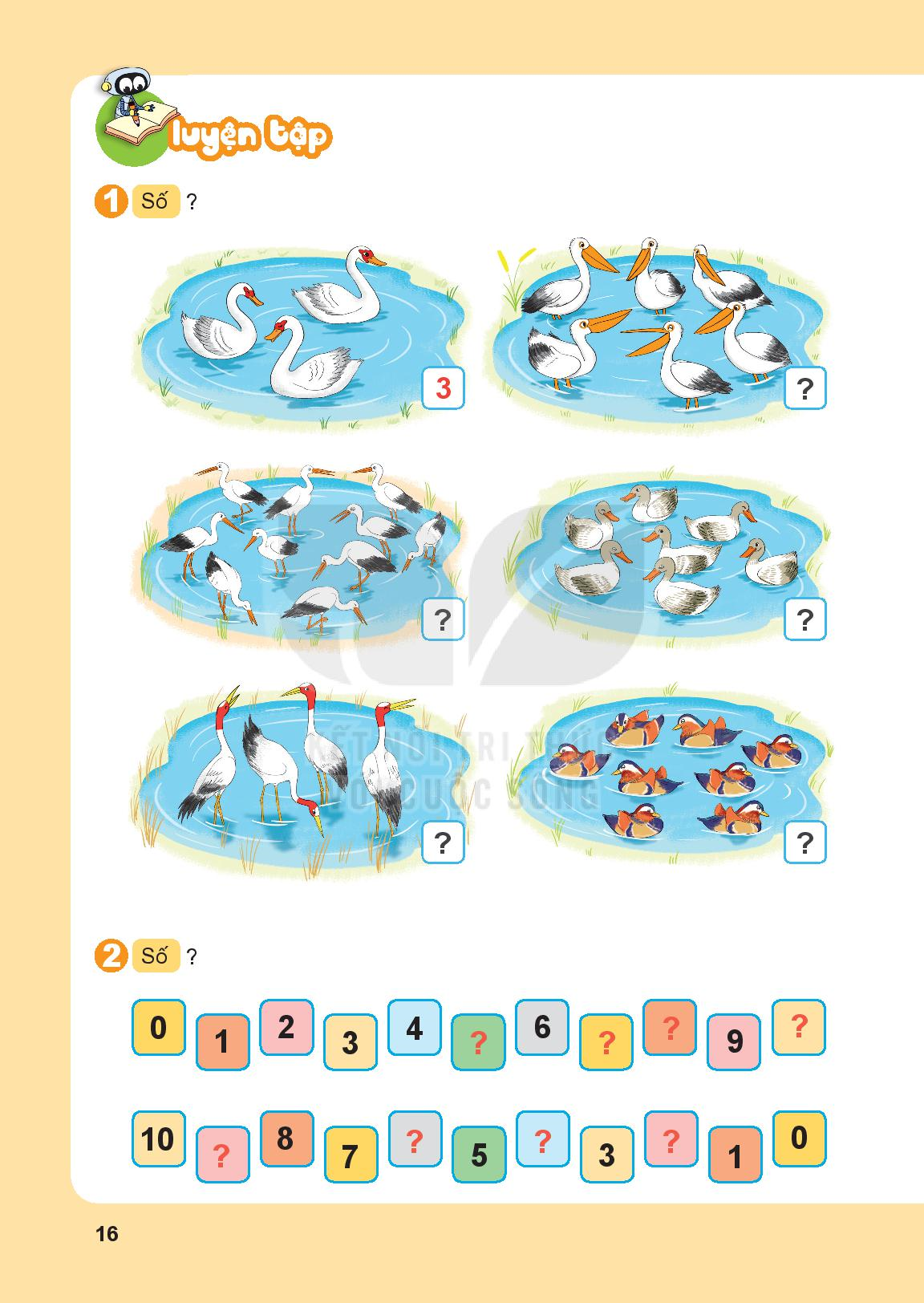 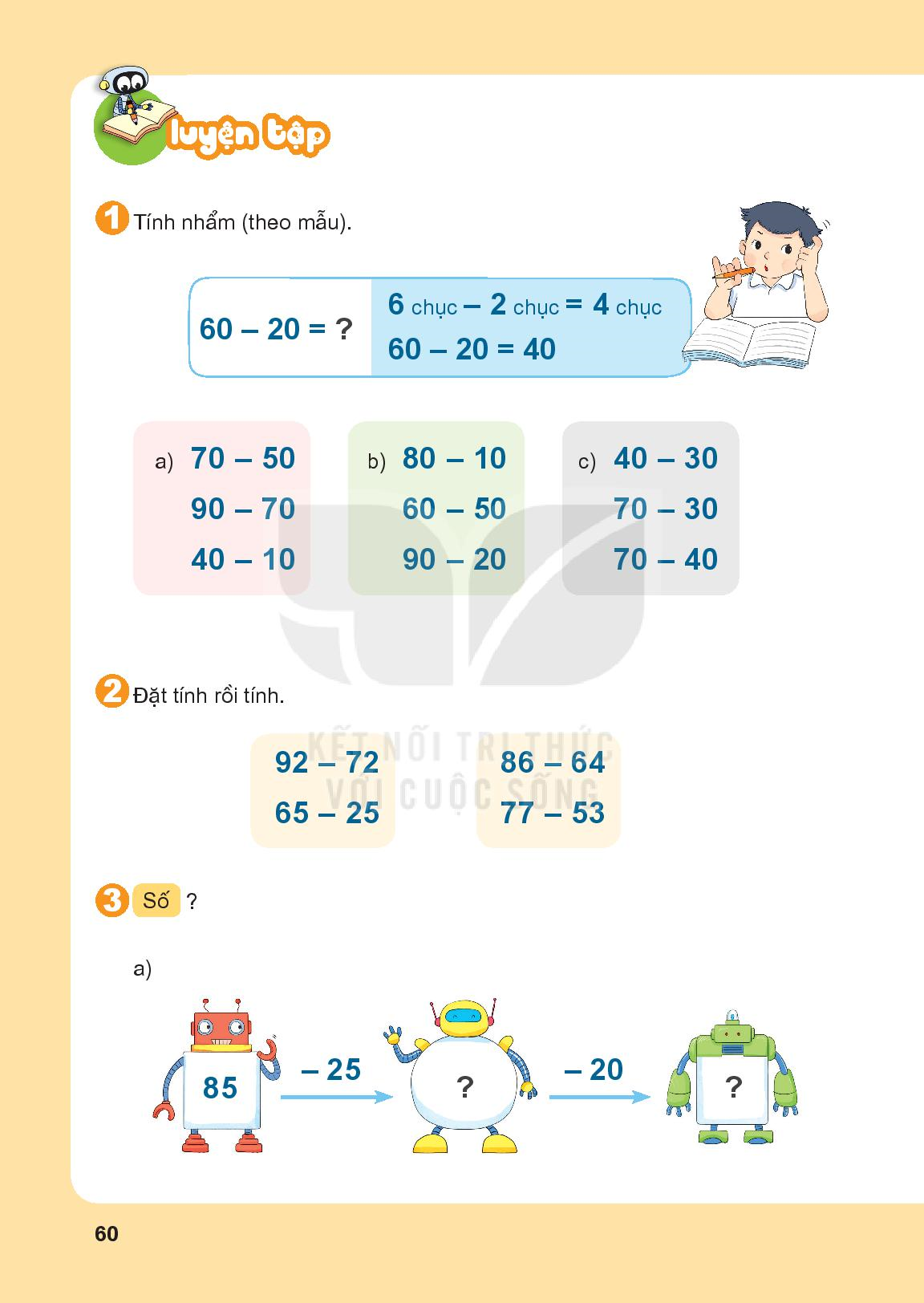 92 - 72
65 - 25
86 - 64
77 - 53
65
92
86
77
-
-
-
-
25
72
64
53
4
0
2
2
0
2
2
4
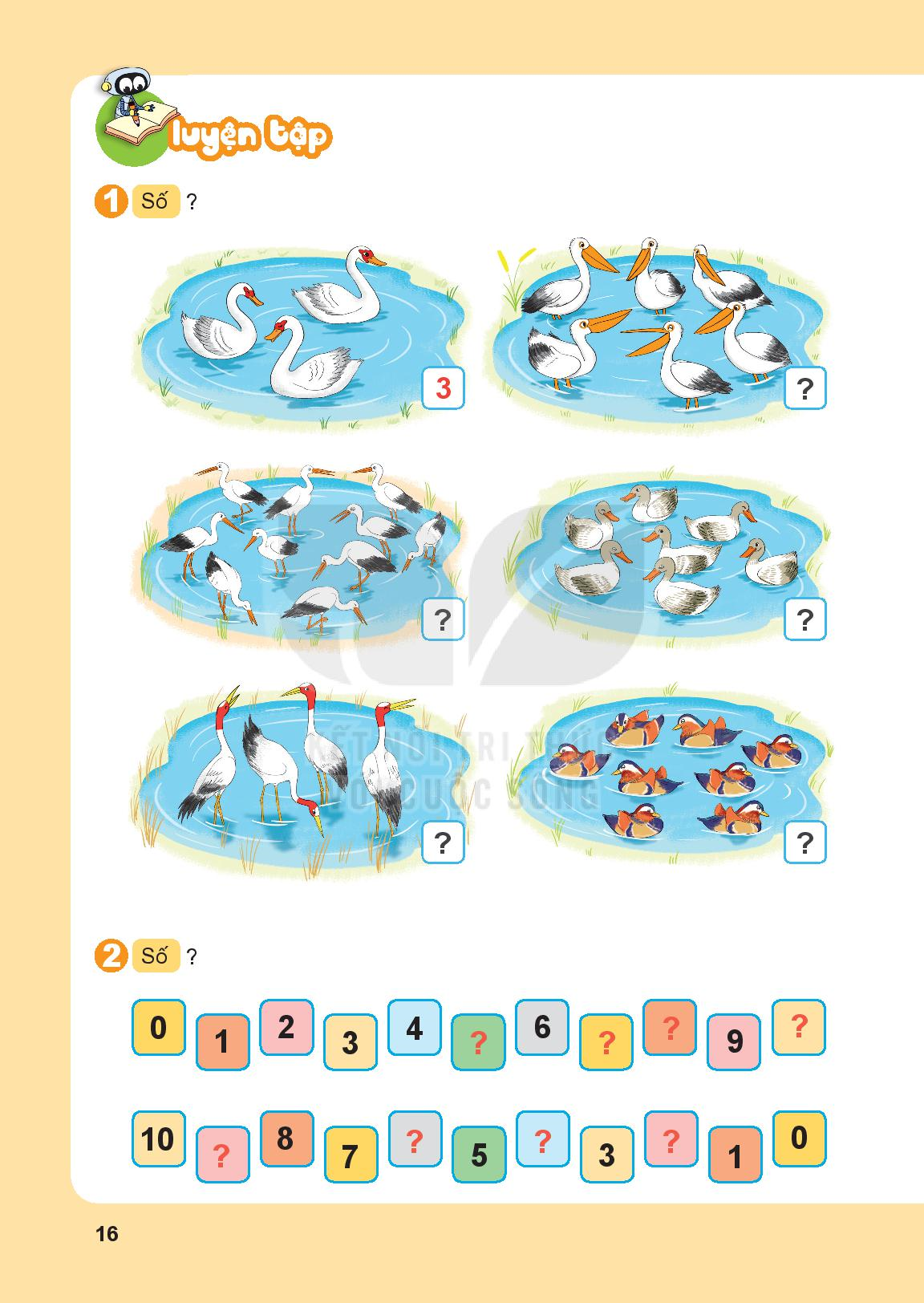 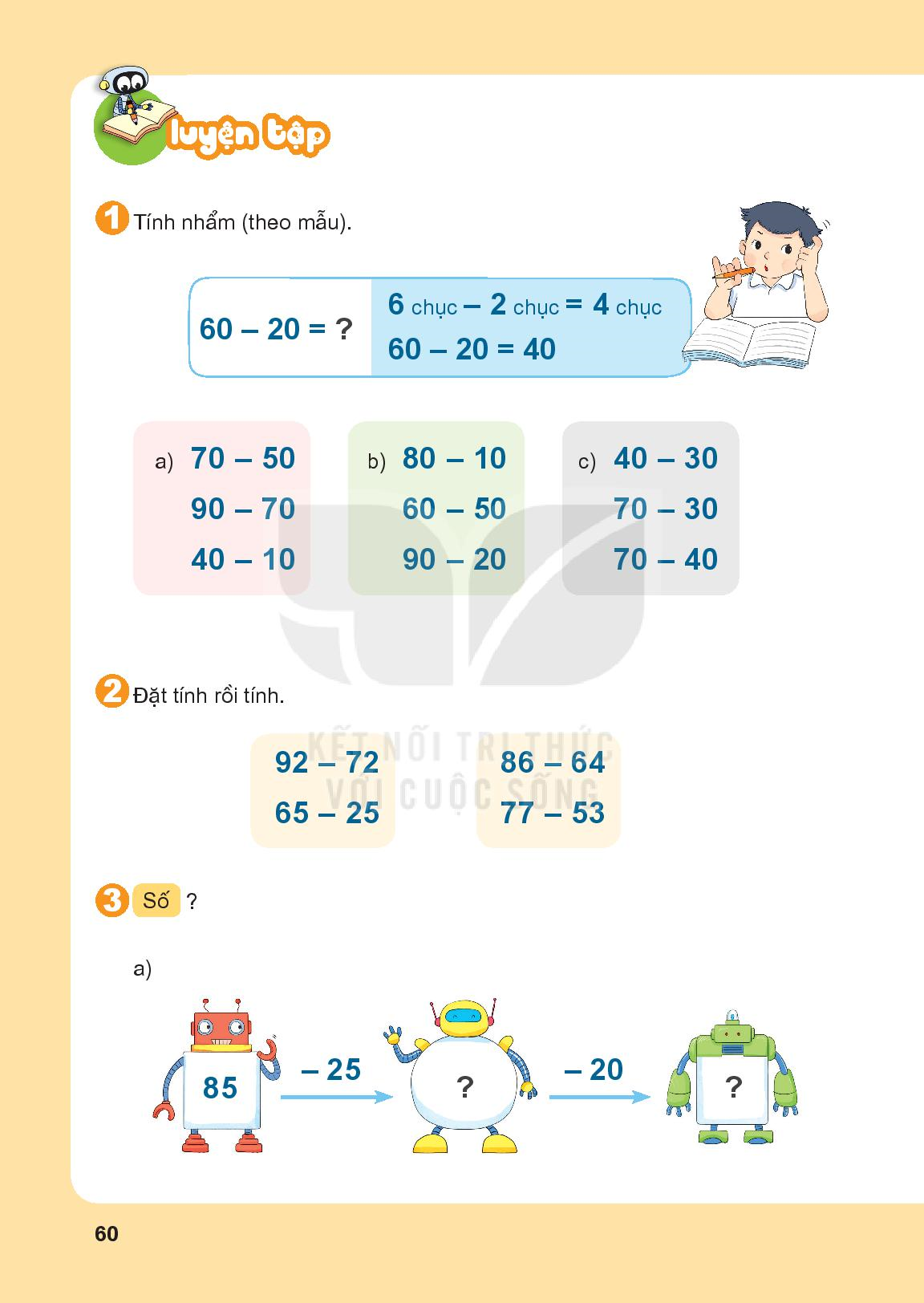 40
60
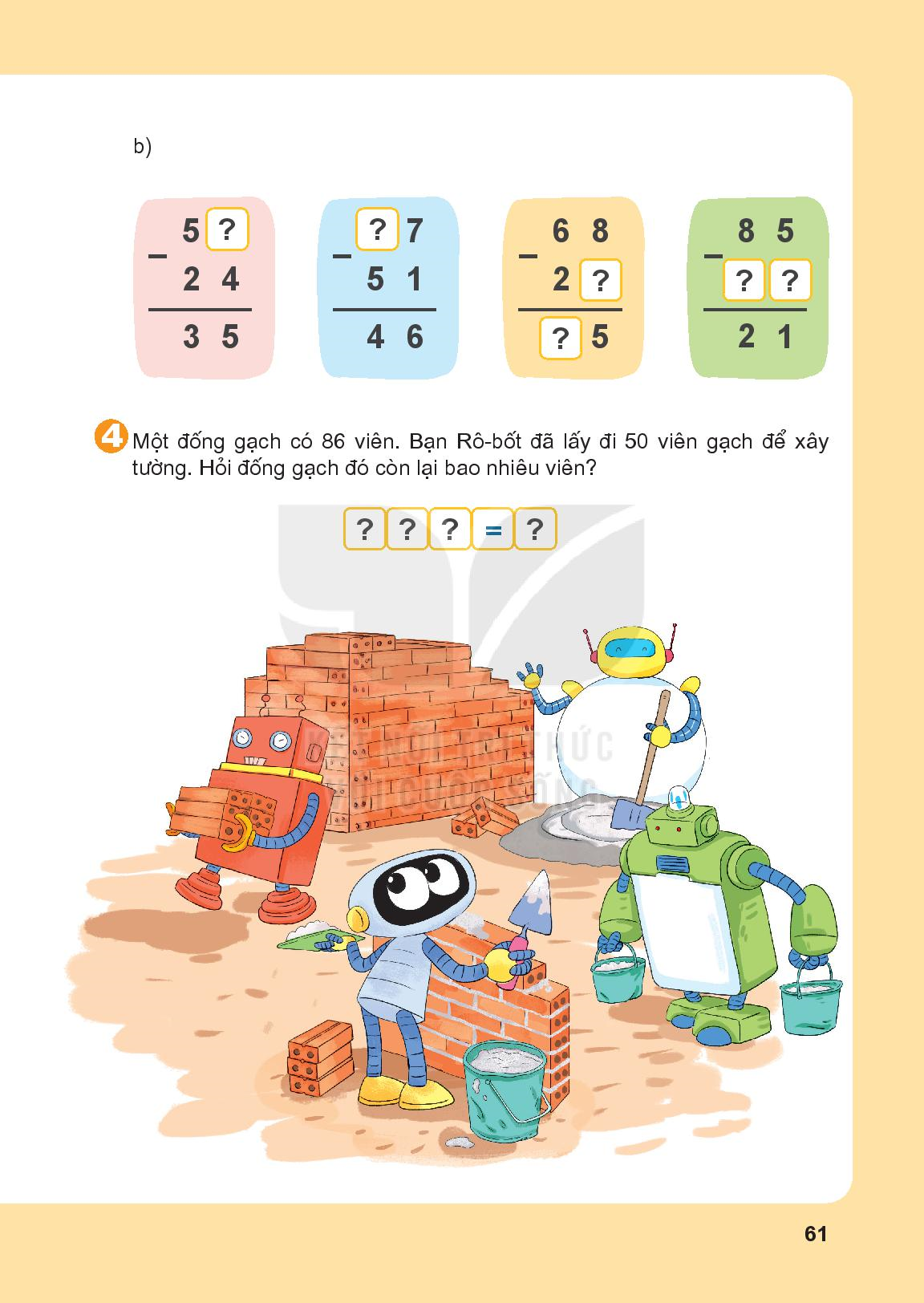 9
9
3
6
4
4
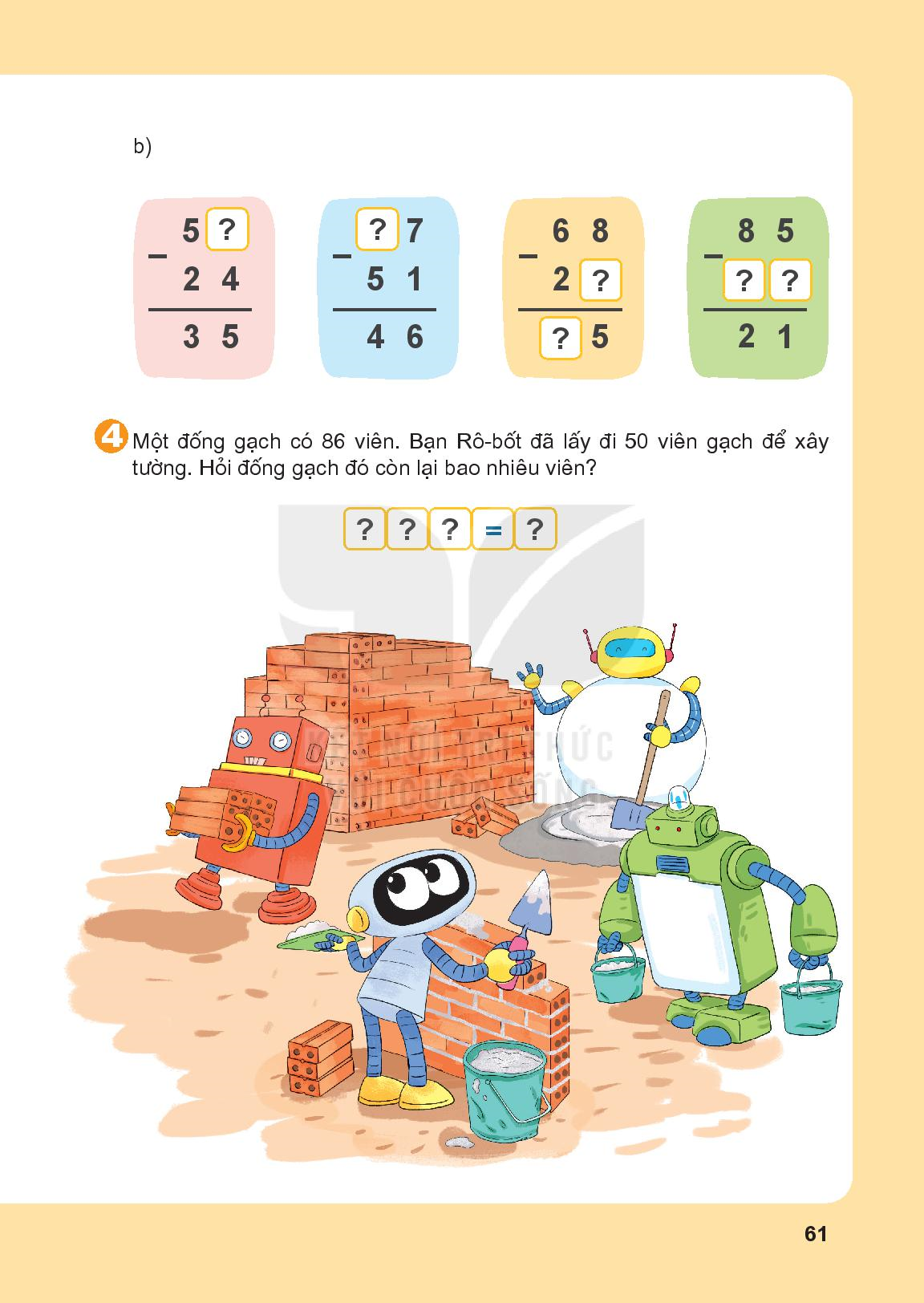 86
-
50
36
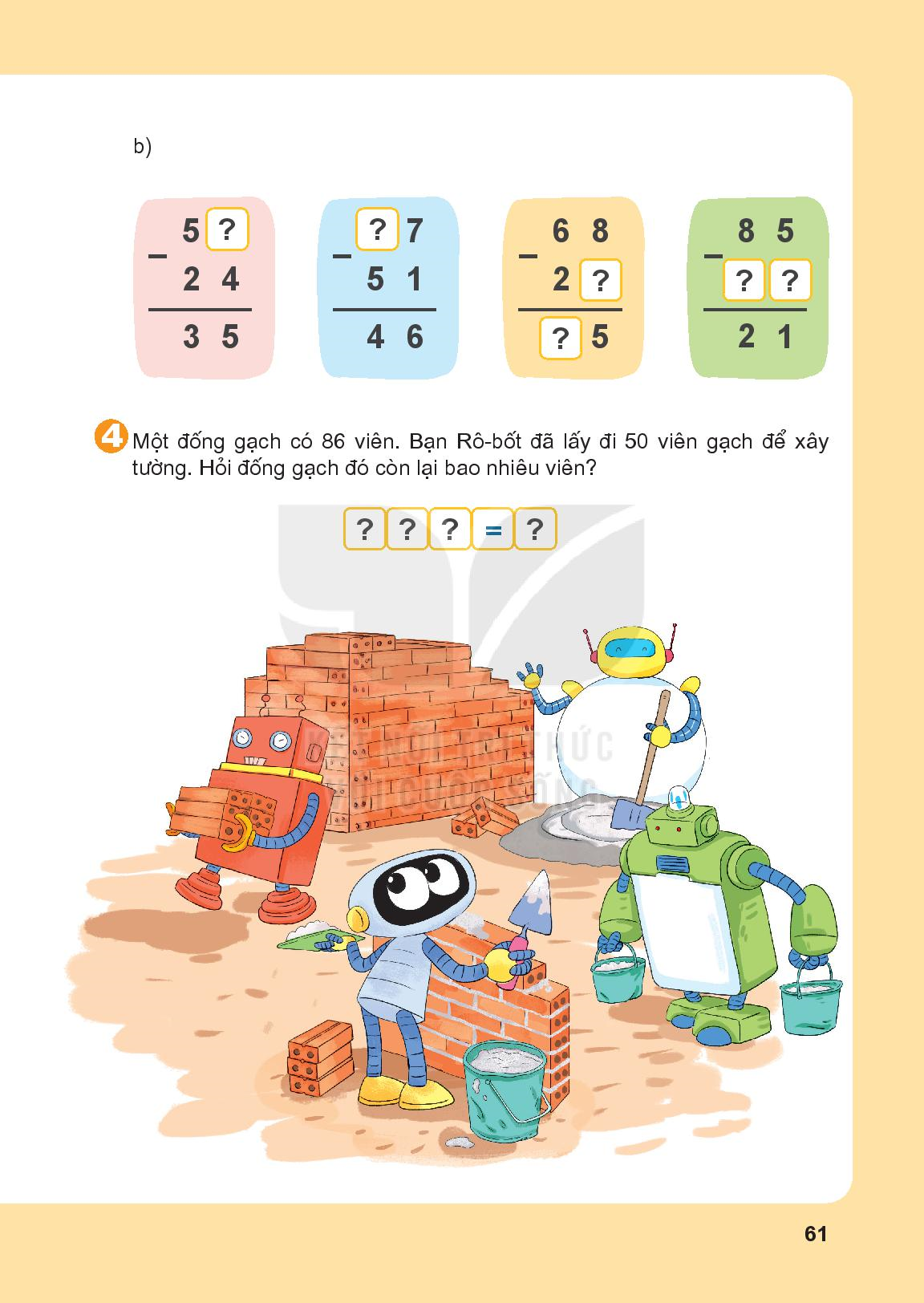 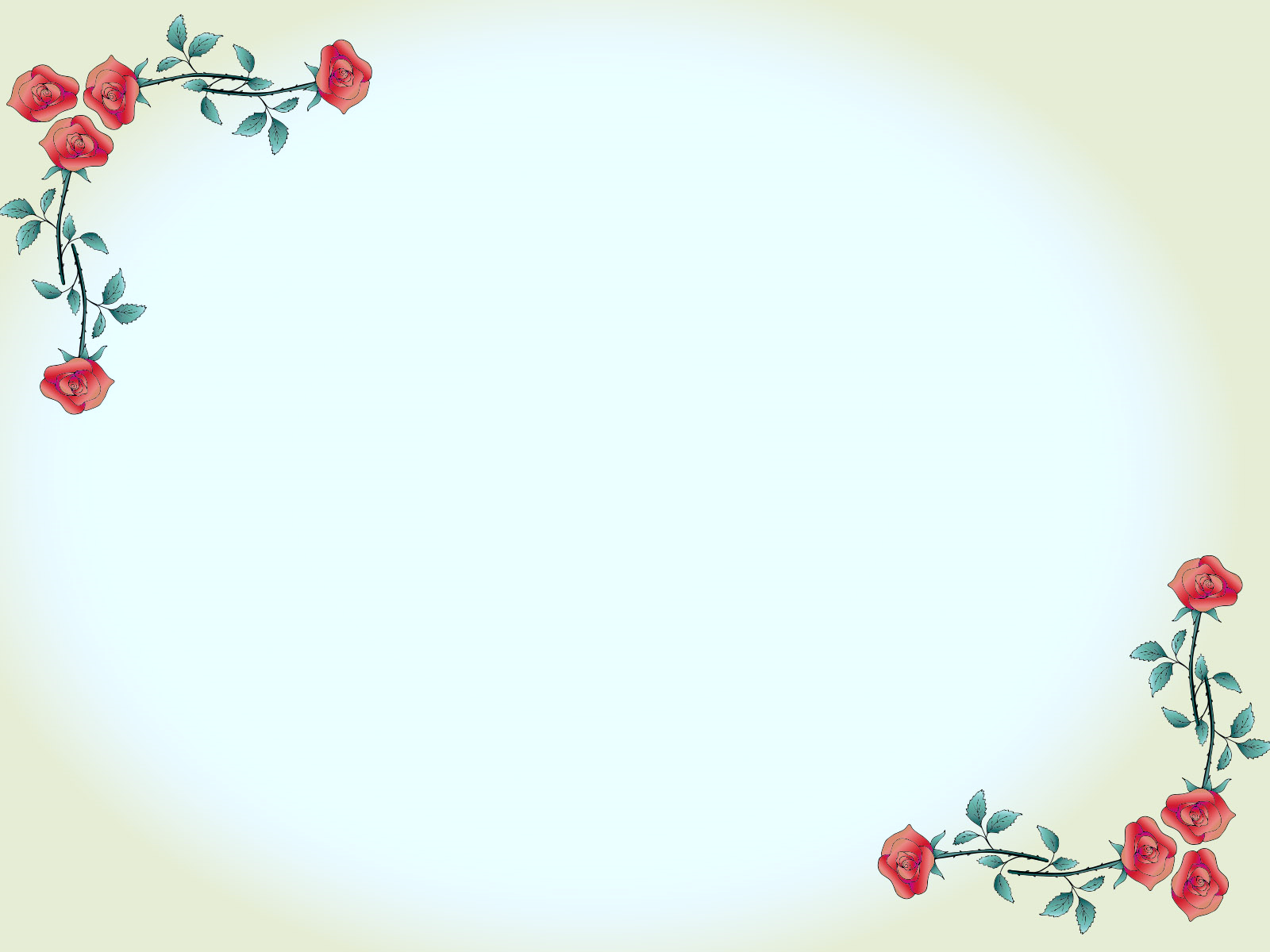 TIẾT HỌC KẾT THÚC
XIN CHÂN THÀNH CẢM ƠN QUÝ THẦY CÔ!